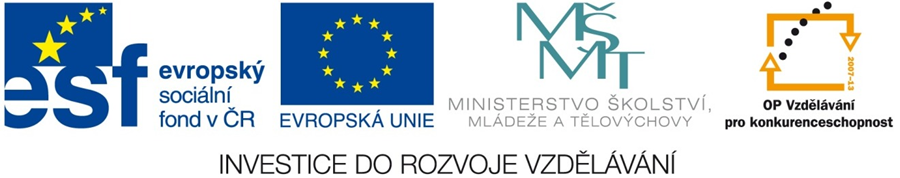 Projekt OP VK č. CZ.1.07/1.5.00/34.0420
Šablony Mendelova střední škola, Nový Jičín
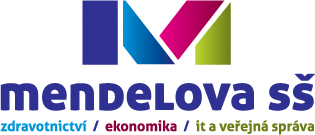 název materiálu:
 
Kvadratická rovnice
Autor:  Mgr. Břetislav Macek
Rok vydání: 2013
Tento projekt je spolufinancován ESF a státním rozpočtem ČR.  Byl uskutečněn z prostředků projektu OP VK. Materiály jsou určeny pro bezplatné používání pro potřeby výuky a vzdělávání na všech typech škol a školských zařízení. Jakékoliv další využití podléhá Autorskému zákonu. Materiál je publikován pod licencí Creative Commons – Uveďte autora - Neužívejte komerčně - Nezasahujte do díla 3.0 Česko.
Kvadratická rovnice
Osnova
pojem kvadratická rovnice
rozdělení kvadratických rovnic
způsoby řešení 
ukázkové příklady
příklady na procvičení včetně řešení
Kvadratická rovnice
kvadratickou rovnici s neznámou x nazýváme každou rovnici v obecném tvaru

ax2 + bx + c = 0 ,   kde koeficienty a,b,c    R, a ≠ 0

ax2 – kvadratický člen
bx – lineární člen
c – absolutní člen

pozn.: pokud by se a = 0, nejde o kvadr. rovnici
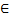 pozn.:
Rovnice se stává kvadratickou až po určitých matematických úpravách.
Nelze tedy hned ze zadání říci, zda-li se jedná o kvadratickou rovnici.

Př. (2x-5)(x+4)=0                                           (roznásobíme závorky)
      2x2+8x-5x-20=0                                       (sečteme či odečteme)
      2x2+3x-20=0         →               dostali jsme kvadratickou rovnici

ALE!!!

 Př. (2x-5)(x+4)=2x2-4                                    (roznásobíme závorky)
  2x2+8x-5x-20= 2x2-4                                 (sečteme či odečteme)
               8x-5x=20-4   
3x=16          →            nejde o kvadratickou rovnici  ?????
Typy kvadratické rovnice
úplná kvadratická rovnice:

ax2 + bx + c = 0  (má všechny tři členy)

neúplná kvadratická rovnice:

ax2 + bx = 0  (chybí absolutní člen)
ax2 + c = 0  (chybí lineární člen)
ax2 = 0  (chybí lineární a absolutní člen)
Způsoby řešení kvadratické rovnice
úplná kvadratická rovnice
diskriminant a vzorec pro výpočet kořenů kvadratické rovnice



pozn.:  D > 0 .... má dvě řešení;  
             D = 0 .... jeden dvojnásobný kořen
             D < 0 .... nemá řešení v oboru R (má řešení v oboru C)

b)     Viètovy vzorce 
x1                      x1
                 .        c/a         +         - b/a
x2                      x2

pozn.: budeme používat, když bude mít rovnice a = 1  a  b,c     Z
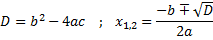 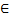 Ukázkový příklad:
   (2x-5)(x+4)=0	
    2x2+8x-5x-20=0
    2x2+3x-20=0
(nyní si vypíšeme hodnoty a, b, c)
     a = 2 ; b = 3; c = -20
(nepoužijeme Viètovy vzorce)
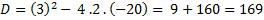 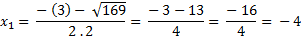 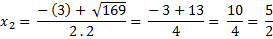 Ukázkový příklad:
   (x + 2)2 – 20 = (x + 4)2 + (x + 8)2
    x2 + 4x + 4 – 20 = x2 + 8x +16 + x2 + 16x + 64
 - x2 – 20x – 64 = 0   / . (-1)                 (vynásobíme -1 ať je a = 1)
    x2 + 20x + 64 = 0
(použijeme Viètovy vzorce )
          x1                     x1
           .     64           +     - 20         (hledáme kombinací dvou čísel)
          x2                     x2                         
                                                               (třeba: 8 a 8; - 8 a – 8;  16 a 4; -16 a -4)
    x1 = - 16
   x2 = - 4           (pouze ty dvě čísla ale splňují oba Viètovy vzorce)
Příklady na procvičení
př. 1:    2x2 + 5x – 3 = 0
Řešení
př. 2:   - 3x2 + 12x – 12  = 5x2 + 10x – 13 
Řešení
př. 3: Použijte Viètovy vzorce
               x2 + 2x – 3 = 0
Řešení
př. 4: Použijte Viètovy vzorce
               (x + 1)2 = 16 
Řešení

přeskočit
Řešení př. 1:
 2x2 + 5x – 3 = 0
                                a = 2; b = 5; c = -3







zpět
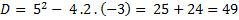 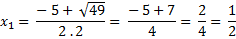 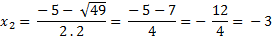 Řešení př. 2:
- 3x2 + 12x – 12 = 5x2 + 10x – 13  
 - 8x2 + 2x + 1 = 0  / . (-1)
   8x2 – 2x – 1 = 0                    a = 8; b = -2; c = -1






zpět
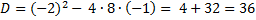 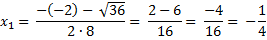 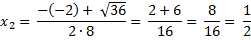 Řešení př. 3:
x2 + 2x – 3 = 0


x1                     x1
 .       - 3        +       - 2
x2                     x2                         
                                                               
    x1 = - 3
   x2 =  1                                                                                      zpět
Řešení př. 4:
(x + 1)2 = 16 
x2 + 2x + 1 = 16
x2 + 2x – 15 = 0

x1                     x1
 .       - 15        +       - 2
x2                     x2                         
                                                               
    x1 = - 5
   x2 =  3                                                                                      zpět
Způsoby řešení kvadratické rovnice
neúplná kvadratická rovnice
diskriminant a vzorec pro výpočet kořenů kvadr. rovnice
vytýkání:  př.      x2 + 3x = 0
                       x(x + 3) = 0
            x1 = 0                                        x + 3 = 0
                                                          x2 = -3
c)    odmocnění:  př.
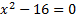 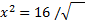 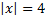 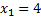 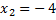 Řešení př. 1:
 4x2 – 11x = x(4 – x)
 4x2 – 11x = 4x – x2
 4x2 – 11x – 4x + x2 = 0
   5x2 – 15x = 0     /: 5
     x2 – 3x = 0
     x(x – 3) = 0

   x1 = 0               x – 3 = 0
                                 x2 = 3

zpět
Příklady na procvičení
př. 1:  4x2 – 11x = x(4 – x)
Řešení
př. 2:  (x – 2)2 = 8 – 4x 
Řešení




přeskočit
Řešení př. 2:
 (x – 2)2 = 8 – 4x
  x2 – 4x + 4 = 8 – 4x
  x2 – 4x + 4 – 8 + 4x = 0
  x2 - 4 = 0
        x2 = 4          / √
   │x│ = 2

  x1 = 2
  x2 = - 2 

pozn.:  v případě rovnic x2  +  c = 0 můžeme rovnou říci  nemá řešení v R
zpět
Shrnutí
obecný tvar kvadratické rovnice
ax2 + bx + c = 0

typy kvadratické rovnice
úplná
neúplná

způsoby řešení
diskriminant a vzorec pro kořeny
Viètovy vzorce
vytýkaní
odmocnění
Zdroje
HUDCOVÁ, Milada a Libuše KUBIČÍKOVÁ. Sbírka úloh z matematiky pro SOŠ, SOU a nástavbové studium. 2. vydání. Havlíčkův Brod: Prometheus, spol. s r.o., 2005. Učebnice pro střední školy. ISBN 80-7196-318-6